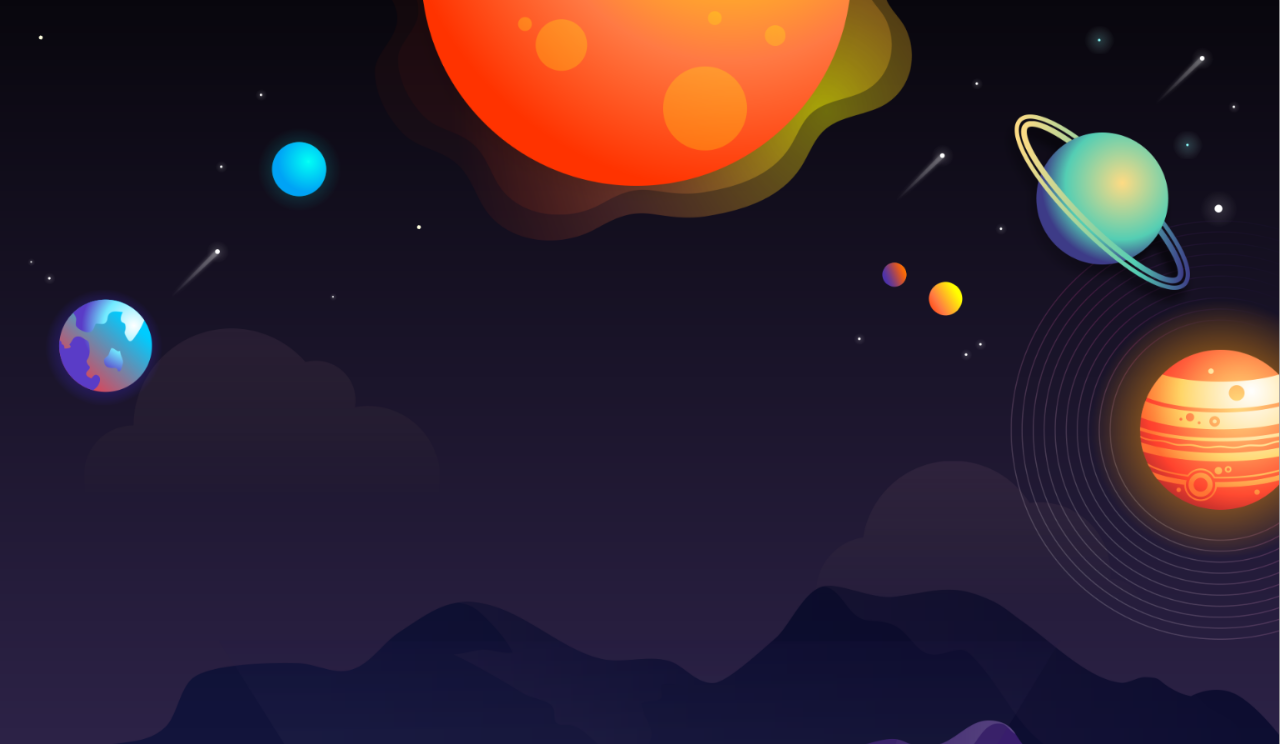 LOGO
The best
PowerPoint templates
FUTURISTIC TECHNOLOGY BUSINESS
Jpppt.com
2030.12
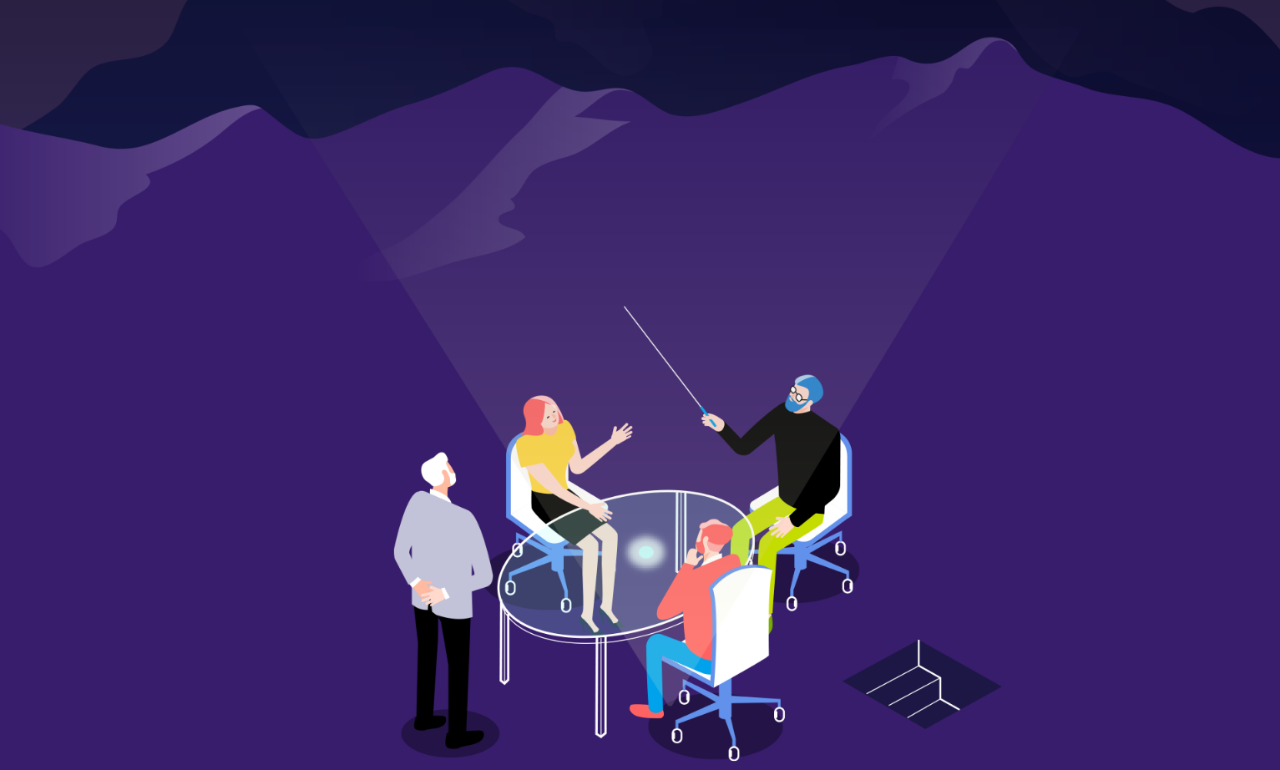 4.
Most effective solution
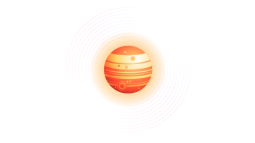 2.
Most effective solution
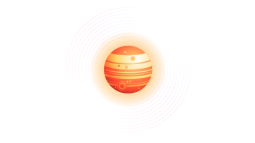 1.
3.
Most effective solution
Most effective solution
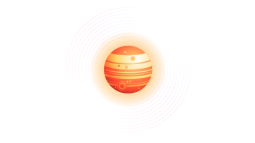 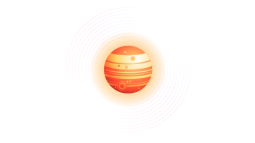 CONT ENTS
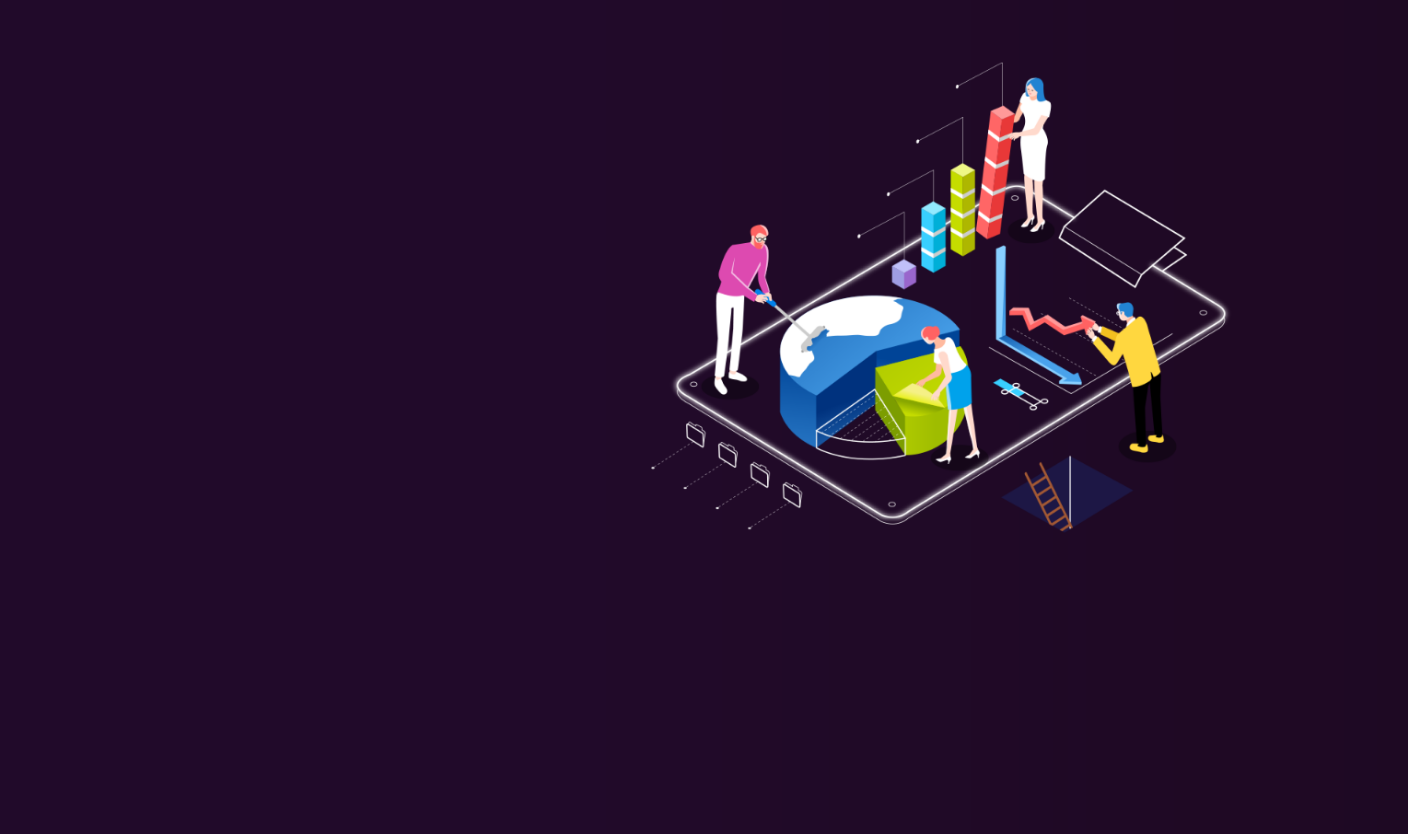 PART ONE
Illustration business office
FUTURISTIC TECHNOLOGY BUSINESS FUTURISTIC TECHNOLOGY BUSINESS
Jpppt.com
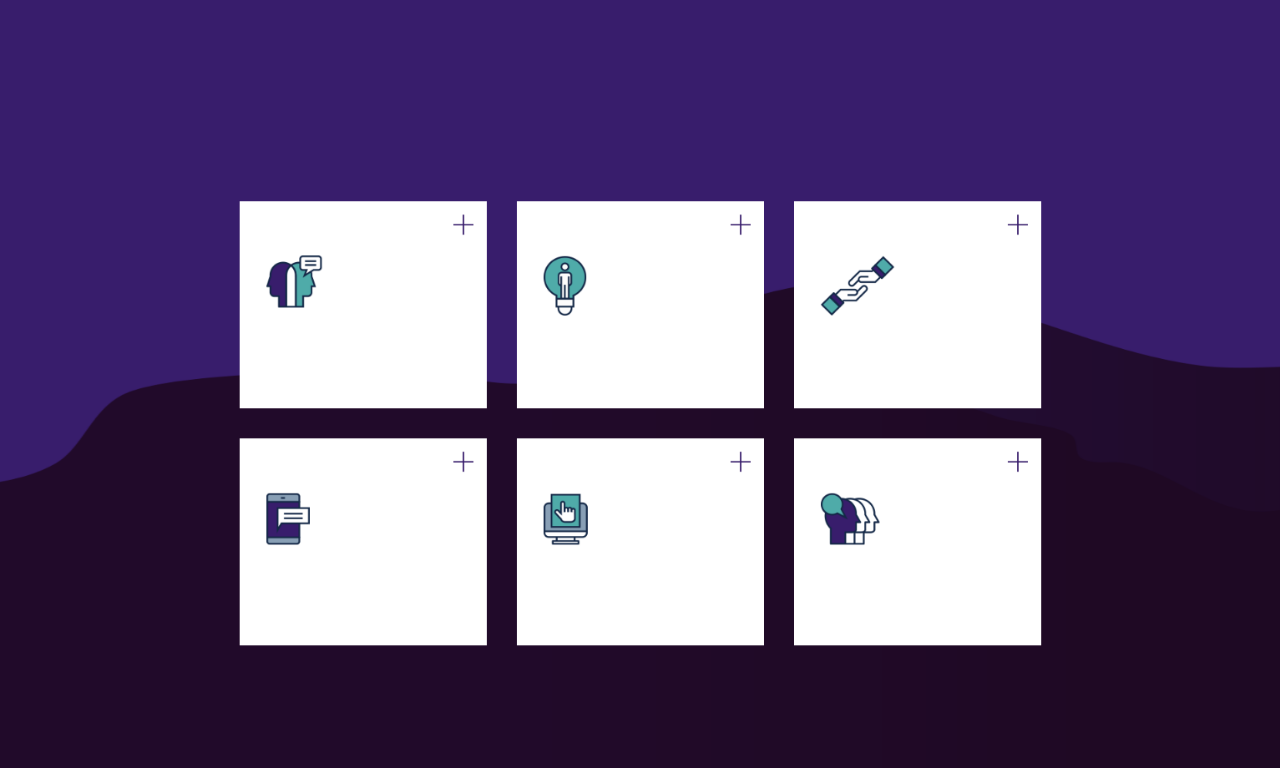 Illustration business office
Nullam quis risus eget urna mollis ornare vel eu leo. Aenean lacinia bibendum nulla seda Dos.
Text tittle
Text tittle
Text tittle
Aenean lacinia bibendum nulla seda Dos. pana  Aenean lacinia bibendum consectetur.
Aenean lacinia bibendum nulla seda Dos. pana  Aenean lacinia bibendum consectetur.
Aenean lacinia bibendum nulla seda Dos. pana  Aenean lacinia bibendum consectetur.
Text tittle
Text tittle
Text tittle
Aenean lacinia bibendum nulla seda Dos. pana  Aenean lacinia bibendum consectetur.
Aenean lacinia bibendum nulla seda Dos. pana  Aenean lacinia bibendum consectetur.
Aenean lacinia bibendum nulla seda Dos. pana  Aenean lacinia bibendum consectetur.
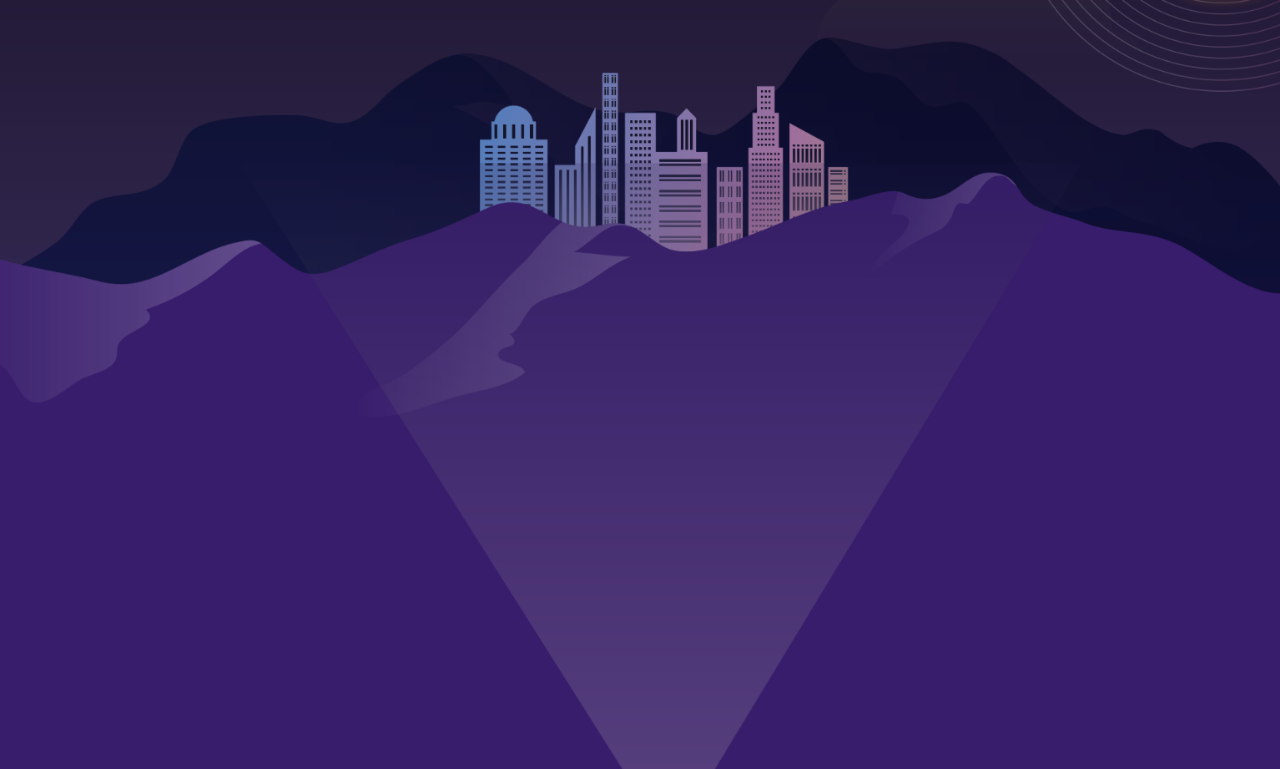 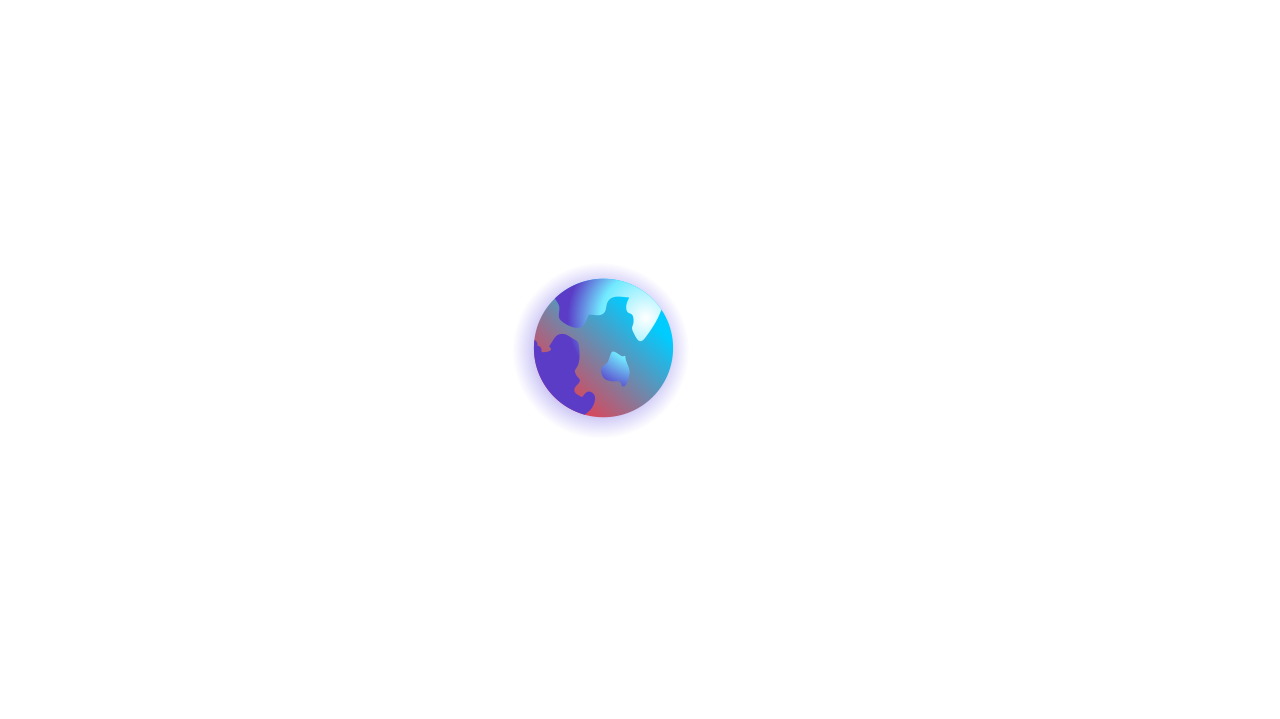 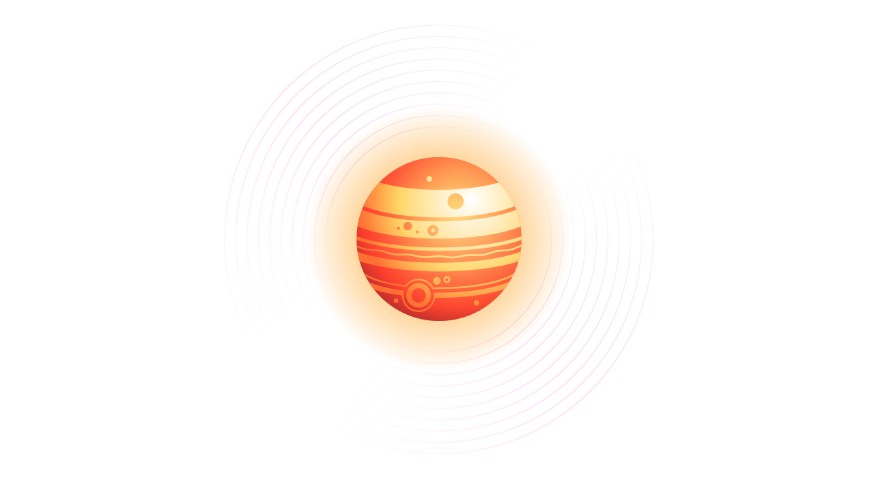 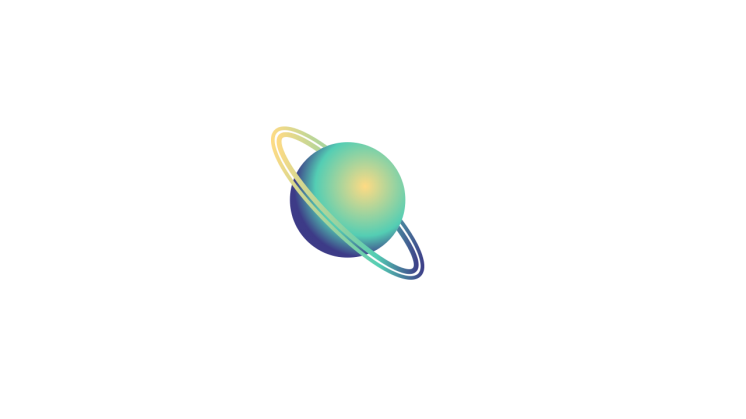 Company major points
Company major points
Aenean lacinia bibendum nulla seda Dos. pana  Aenean lacinia bibendum consectetur.
Aenean lacinia bibendum nulla seda Dos. pana  Aenean lacinia bibendum consectetur.
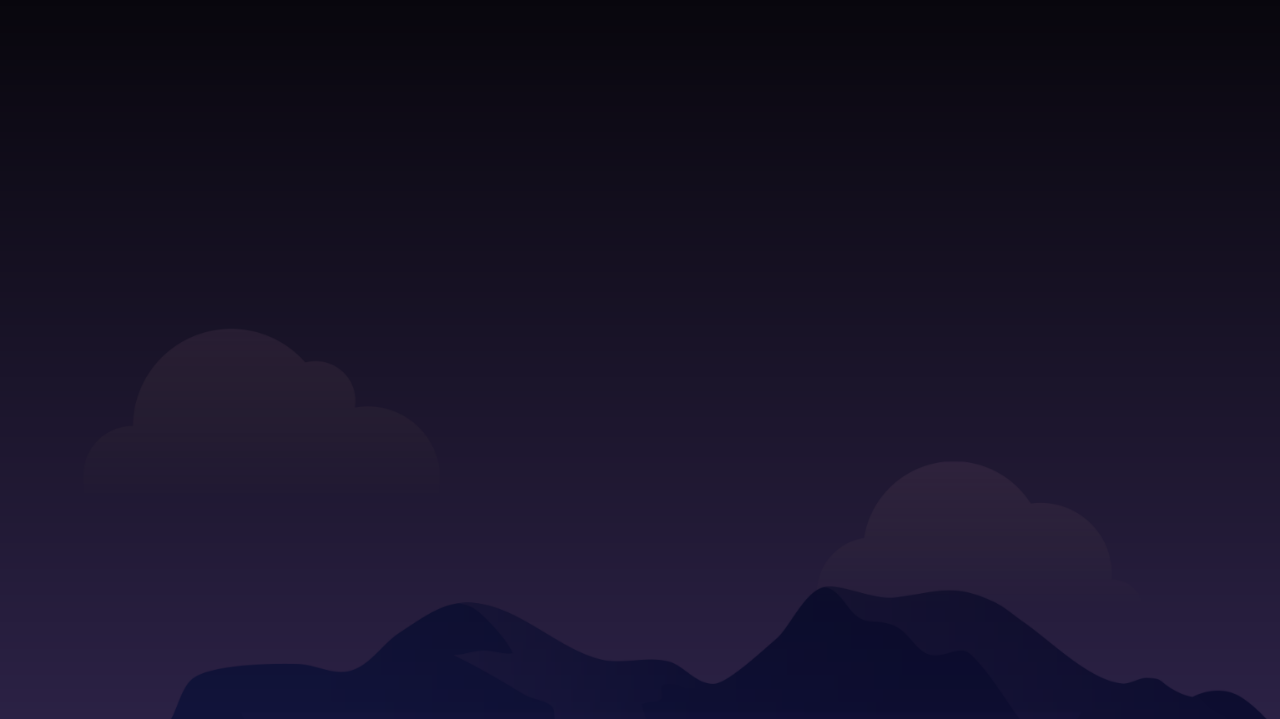 Illustration business office
Nullam quis risus eget urna mollis ornare vel eu leo. Aenean lacinia bibendum nulla seda Dos.
1.
2.
3.
Most effective solution
Customer-centric
Organic and healthy ads
Aenean lacinia bibendum nulla seda dos pana Aenean lacinia bibendum consectetur.
Aenean lacinia bibendum nulla seda dos pana Aenean lacinia bibendum consectetur.
Aenean lacinia bibendum nulla seda dos pana Aenean lacinia bibendum consectetur.
4.
5.
6.
Most efficients
Integrated marketing
Digital friendly solution
Aenean lacinia bibendum nulla seda dos pana Aenean lacinia bibendum consectetur.
Aenean lacinia bibendum nulla seda dos pana Aenean lacinia bibendum consectetur.
Aenean lacinia bibendum nulla seda dos pana Aenean lacinia bibendum consectetur.
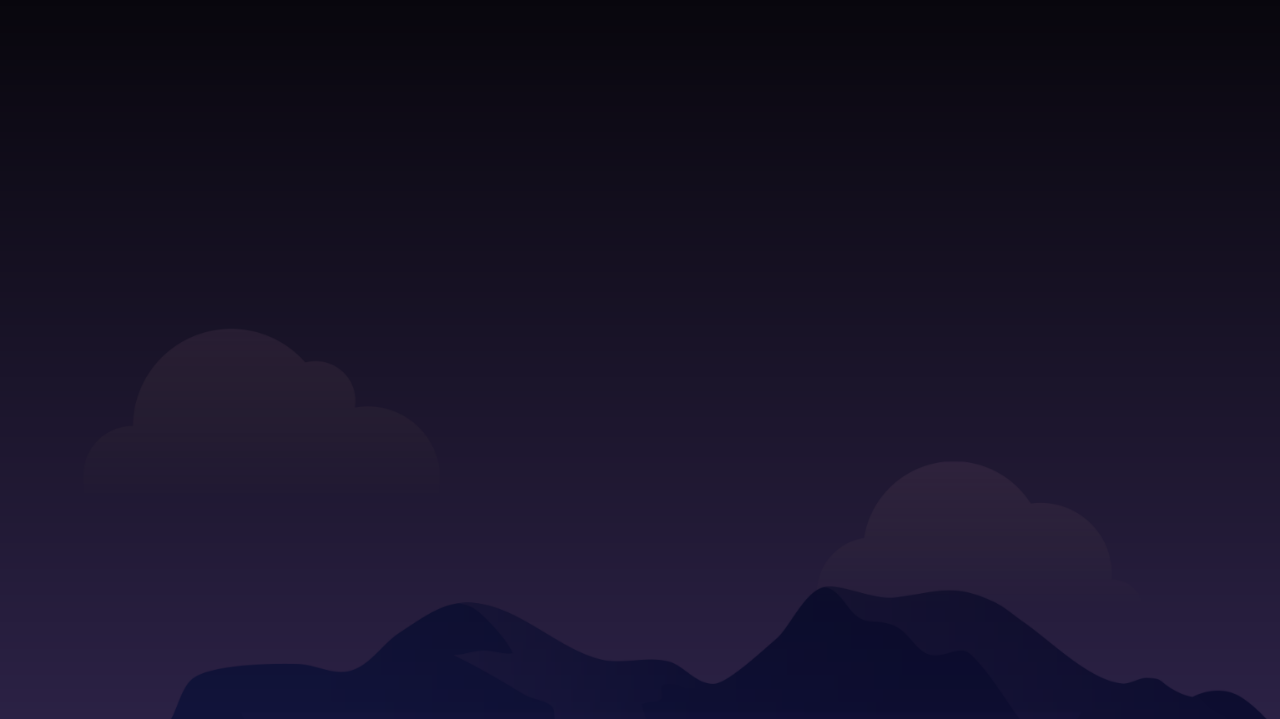 7
Future scientific and technological innovation business report
Nullam quis risus eget urna mollis ornare vel eu leo. Aenean lacinia bibendum nulla seda Dos.
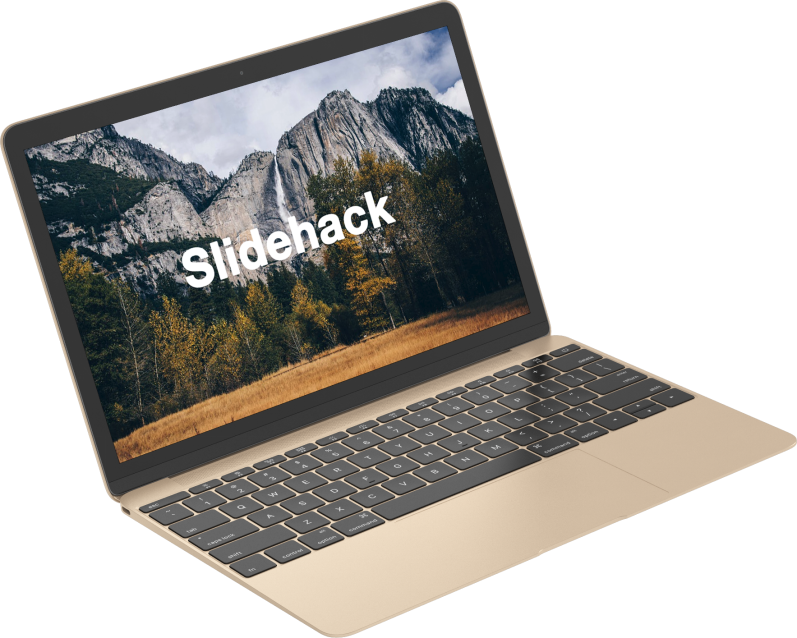 1.
2.
Company major points
Company major points
Aenean lacinia bibendum nulla seda Dos. pana  Aenean lacinia bibendum consectetur.
Aenean lacinia bibendum nulla seda Dos. pana  Aenean lacinia bibendum consectetur.
3.
4.
Company major points
Company major points
Aenean lacinia bibendum nulla seda Dos. pana  Aenean lacinia bibendum consectetur.
Aenean lacinia bibendum nulla seda Dos. pana  Aenean lacinia bibendum consectetur.
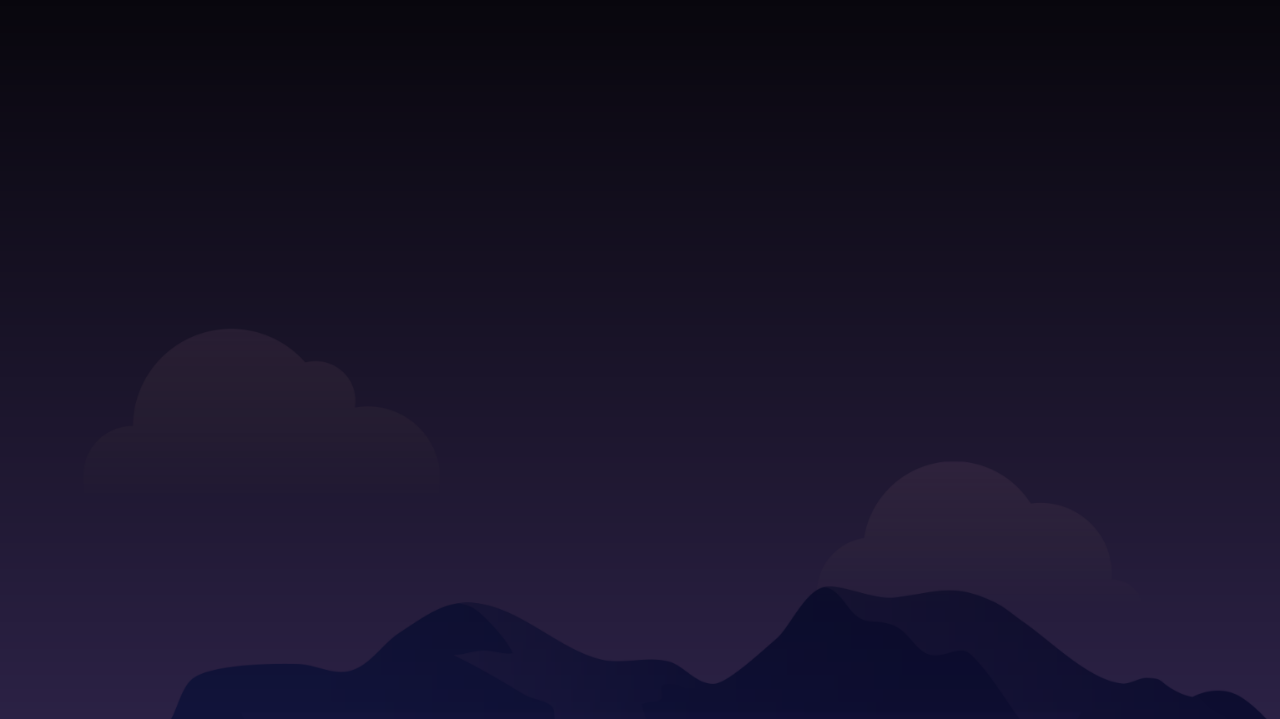 8
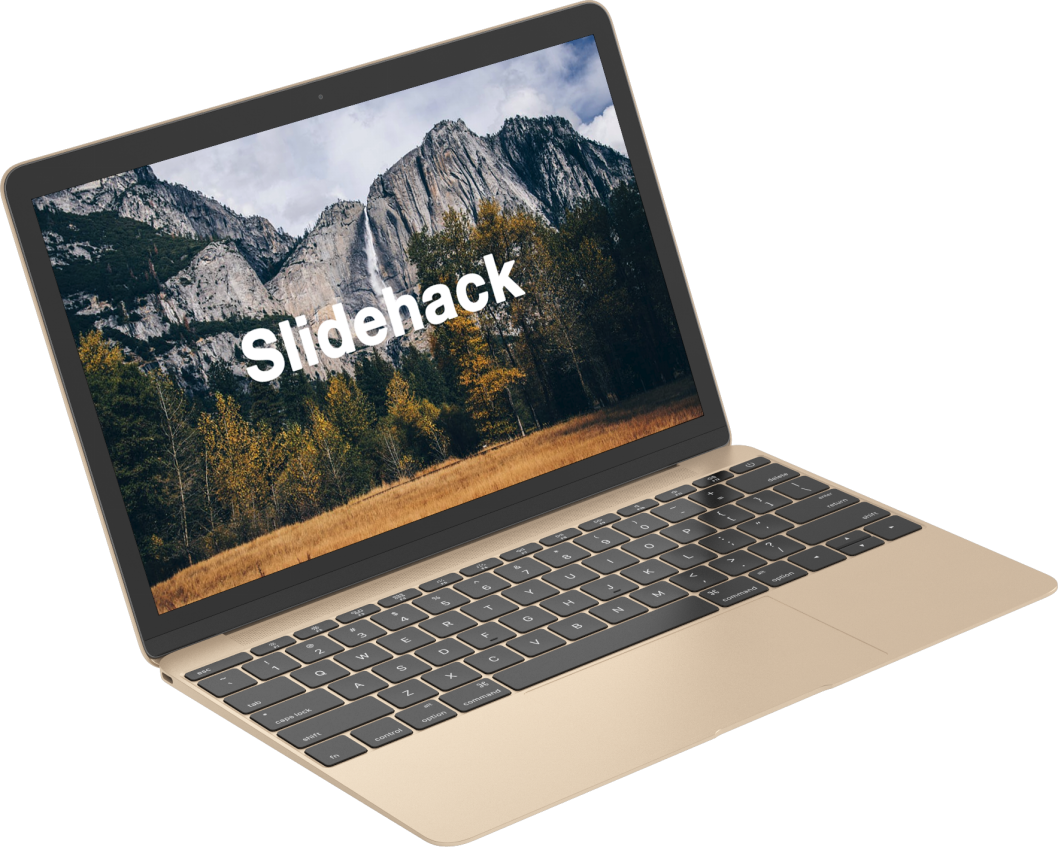 Future scientific and technological innovation business report
Lorem ipsum dolor sit amet, consectetur adipiscing elit. Cum sociis natoque penatibus Et. magnis dis parturient montes, nascetur ridiculus mus. Lorem ipsum dolor sit amet, consectetur adipiscing elit.
Music/Audio
Music/Audio
Music/Audio
Music/Audio
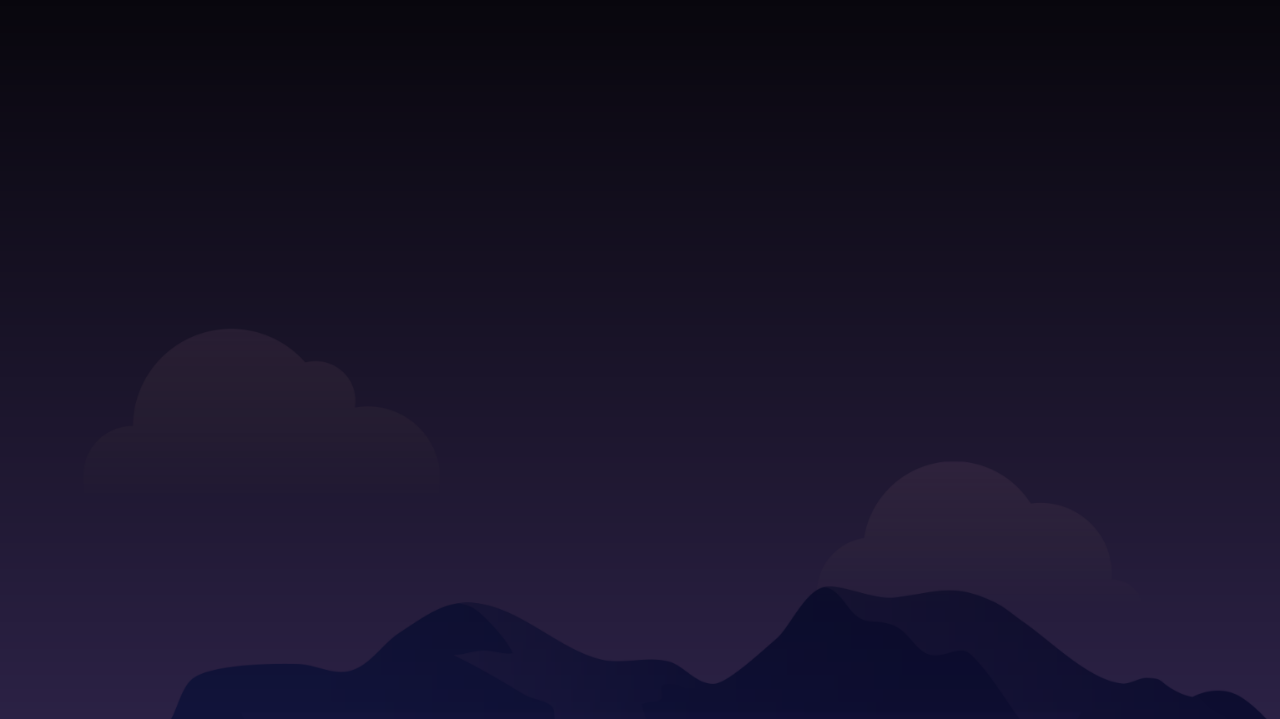 9
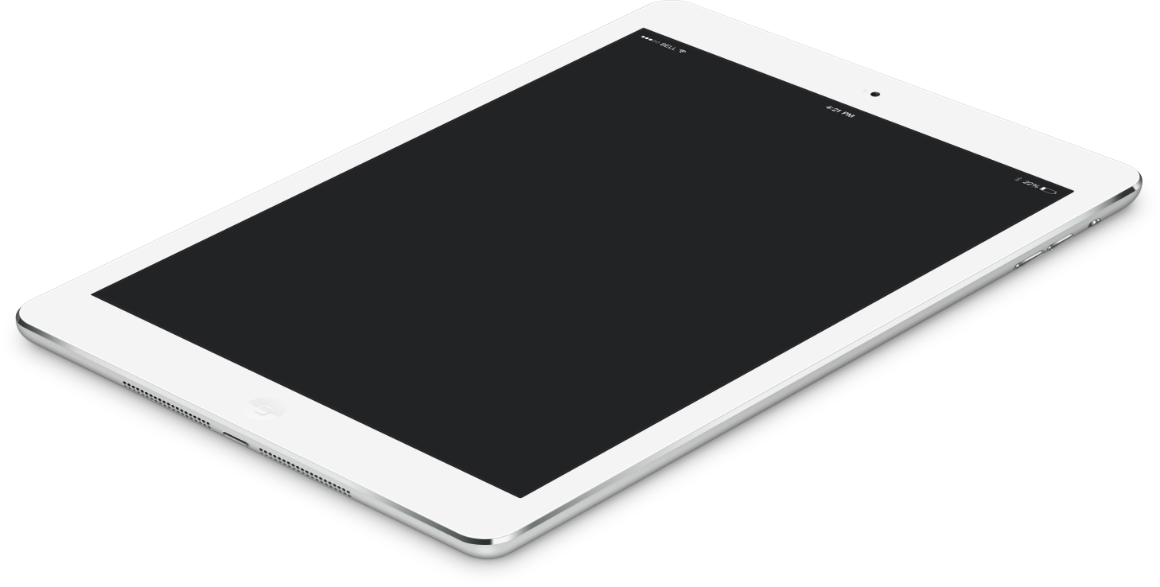 Awesome work!
Future scientific and technological innovation business report
Nullam quis risus eget urna mollis ornare vel eu leo. Aenean lacinia bibendum nulla seda Dos. consectetur. Morbi leo risus, porta ac consectetur ac,
web design
ui/ux
digital marketing
10
Future scientific and technological innovation business report
Nullam quis risus eget urna mollis ornare vel eu leo. Aenean lacinia bibendum nulla seda Dos. consectetur. Morbi leo risus, porta ac consectetur ac, vestibulum at eros.
Strong- and d'It's not a
More successes!
Superb support!
Nullam quis risus eget urna mollis ornare
Nullam quis risus eget urna mollis ornare
Nullam quis risus eget urna mollis ornare
Nullam quis risus eget urna mollis ornare vel eu leo. Aenean lacinia bibendum nulla seda Dos. bibendum nulla seda Dos.
Nullam quis risus eget urna mollis ornare vel eu leo. Aenean lacinia bibendum nulla seda Dos. bibendum nulla seda Dos.
Nullam quis risus eget urna mollis ornare vel eu leo. Aenean lacinia bibendum nulla seda Dos. bibendum nulla seda Dos.
11
Future scientific and technological innovation business report
Great teamwork
24/7 support
Professional leaders
Nullam quis risus eget urna mollis ornare vel eu leo. Aenean lacinia bibendum nulla seda Dos. consectetur. Nullam quis risus eget urna mollis ornare vel eu leo. Aenean lacinia bibendum nulla seda Dos. consectetur.
Nullam quis risus eget urna mollis ornare vel eu leo. Aenean lacinia bibendum nulla seda Dos. consectetur. Nullam quis risus eget urna mollis ornare vel eu leo. Aenean lacinia bibendum nulla seda Dos. consectetur.
Nullam quis risus eget urna mollis ornare vel eu leo. Aenean lacinia bibendum nulla seda Dos. consectetur. Nullam quis risus eget urna mollis ornare vel eu leo. Aenean lacinia bibendum nulla seda Dos. consectetur.
12
Future scientific and technological innovation business report
Nullam quis risus eget urna mollis ornare vel eu leo. Aenean lacinia bibendum nulla seda Dos. consectetur. Morbi leo risus, porta ac consectetur ac, vestibulum at eros.
john saidi
What a top notch service from  Slidehack. They help us Create stunning presentation from Stratch to reach our goal and raise more investors!. What a top notch service from  Slidehack. They help us Create stunning presentation from Stratch to reach our goal and raise more investors! What a top notch service from  Slidehack. They help us Create stunning presentation from Stratch to reach our goal and raise more investors!
13
Future scientific and technological innovation business report
Nullam quis risus eget urna mollis ornare vel eu leo. Aenean lacinia bibendum nulla seda Dos. consectetur. Morbi leo risus, porta ac consectetur ac, vestibulum at eros.
Future technology
Future technology
Future technology
Ceo.
chief tech, officer
Lead designer
Lorem ipsum dolor sit amet padud, consectetur adipiscing elit. Maecenas sed diam eget risus varius.
Lorem ipsum dolor sit amet padud, consectetur adipiscing elit. Maecenas sed diam eget risus varius.
Lorem ipsum dolor sit amet padud, consectetur adipiscing elit. Maecenas sed diam eget risus varius.
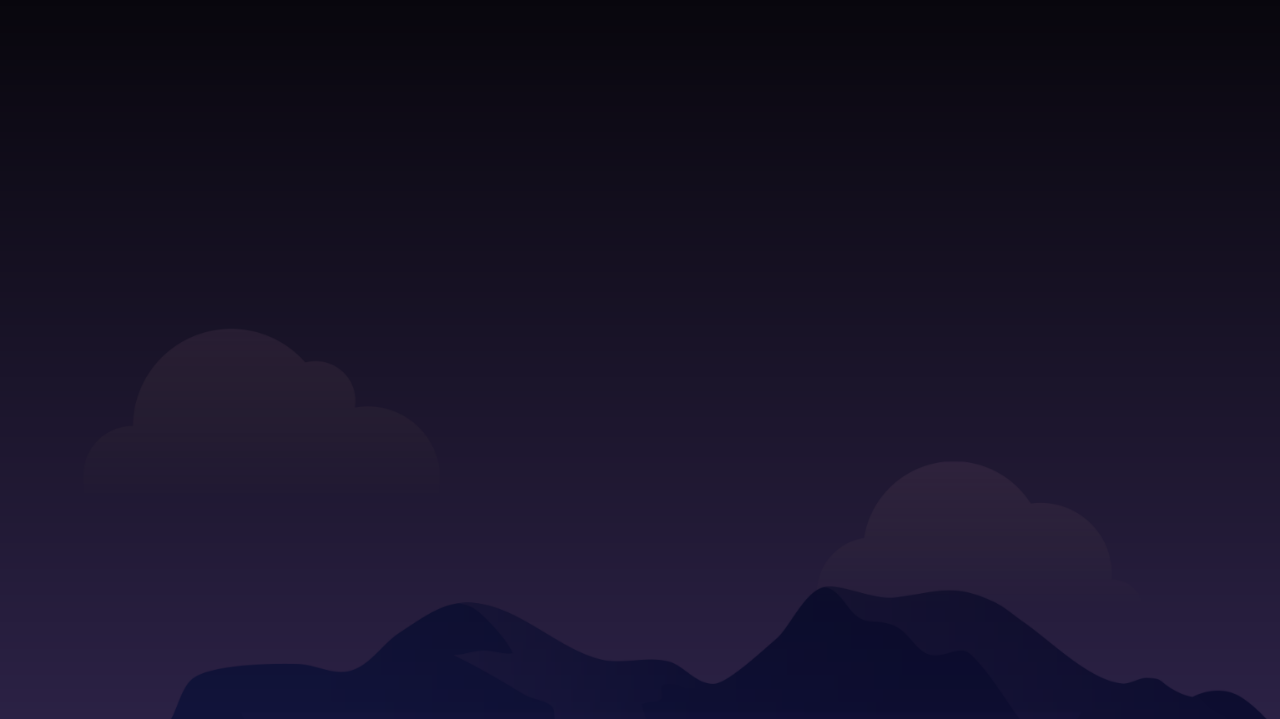 14
Future scientific and technological innovation business report
Nullam quis risus eget urna mollis ornare vel eu leo. Aenean lacinia bibendum nulla seda Dos. consectetur. Morbi leo risus, porta ac consectetur ac, vestibulum at eros.
Marketing stuff
90。
Social media
85。
john saidi
Organic traffic
95。
Ceo.
Graphic design
75。
Lorem ipsum dolor sit amet padud, consectetur adipiscing elit. Maecenas sed diam eget risus varius.
Vivamus sagittis lacus vel augue laoreet rutrum faucibus Dolor Auctor. Cum sociis natoque penatibus Et. magnis dis parturient montes, nascetur ridiculus mus.
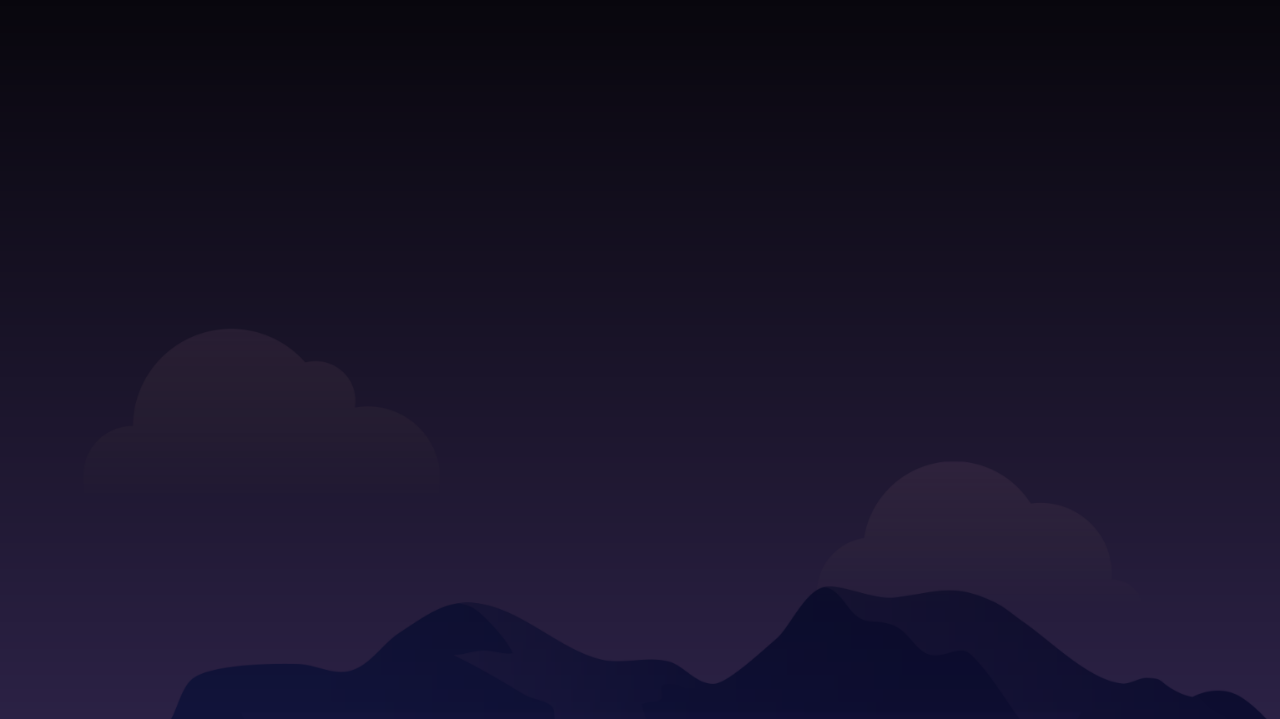 15
Future scientific and technological innovation business report
Making Coffee
95/100
Leadership
95/100
Seo.
95/100
Lorem ipsum dolor sit amet, consectetur adipiscing elit. Praesent commodo cursus magna, vel scelerisque nisl consectetur Et. Sed. posuere consectetur Est. at lobortis. Nulla vitae elit libero, a pharetra augue. Praesent commodo cursus magna, vel scelerisque nisl consectetur Et. Vivamus sagittis lacus vel augue laoreet rutrum faucibus Dolor Auctor. Vivamus sagittis lacus vel augue laoreet rutrum faucibus Dolor Auctor. Cras justo odio, dapibus ac facilisis in, egestas eget quam. Vivamus sagittis lacus vel augue laoreet rutrum faucibus Dolor Auctor. Integer posuere erat a ante venenatis dapibus posuere velit aliquet. Vivamus sagittis
UI/UX
95/100
Research
95/100
Management
95/100
16
Future scientific and technological innovation business report
Nullam quis risus eget urna mollis ornare vel eu leo. Aenean lacinia bibendum nulla seda Dos. consectetur. Morbi leo risus, porta ac consectetur ac, vestibulum at eros.
Startup
Business
Enterprise
Unlimited
¥.12
¥.27
¥.42
¥.59
Vivamus sagittis lacus vel Asd. augue laoreet rutrum faucibus Dolor
Vivamus sagittis lacus vel Asd. augue laoreet rutrum faucibus Dolor
Vivamus sagittis lacus vel Asd. augue laoreet rutrum faucibus Dolor
Vivamus sagittis lacus vel Asd. augue laoreet rutrum faucibus Dolor
More...
More...
More...
More...
17
Future scientific and technological innovation business report
Best place to work
Best place to work
Best place to work
by Ageny House, 2008
by Ageny House, 2008
by Ageny House, 2008
Nullam quis risus eget urna mollis ornare vel eu leo. Aenean lacinia bibendum
Nullam quis risus eget urna mollis ornare vel eu leo. Aenean lacinia bibendum
Nullam quis risus eget urna mollis ornare vel eu leo. Aenean lacinia bibendum
Best place to work
Best place to work
Best place to work
by Ageny House, 2008
by Ageny House, 2008
by Ageny House, 2008
Nullam quis risus eget urna mollis ornare vel eu leo. Aenean lacinia bibendum
Nullam quis risus eget urna mollis ornare vel eu leo. Aenean lacinia bibendum
Nullam quis risus eget urna mollis ornare vel eu leo. Aenean lacinia bibendum
18
Future scientific and technological innovation business report
01。
Print design with mockup
Nullam quis risus eget urna mollis ornare vel eu leo. Aenean laciniado bibendum nulla seda Dos. patmone consectetur. Morbi leo risus.
Nullam quis risus eget urna mollis ornare vel eu leo. Aenean laciniado bibendum nulla seda Dos. patmone consectetur. Morbi leo risus.
02。
Cool Beard
Nullam quis risus eget urna mollis ornare vel eu leo. Aenean laciniado bibendum nulla seda Dos. patmone consectetur. Morbi leo risus.
Nullam quis risus eget urna mollis ornare vel eu leo. Aenean laciniado bibendum nulla seda Dos. patmone consectetur. Morbi leo risus.
19
Future scientific and technological innovation business report
Nullam quis risus eget urna mollis ornare vel eu leo. Aenean lacinia bibendum nulla seda Dos. consectetur. Morbi leo risus, porta ac consectetur ac, vestibulum at eros.
Web Development
Customer Services
Multimedia Services
professional service since 1994
professional service since 1994
professional service since 1994
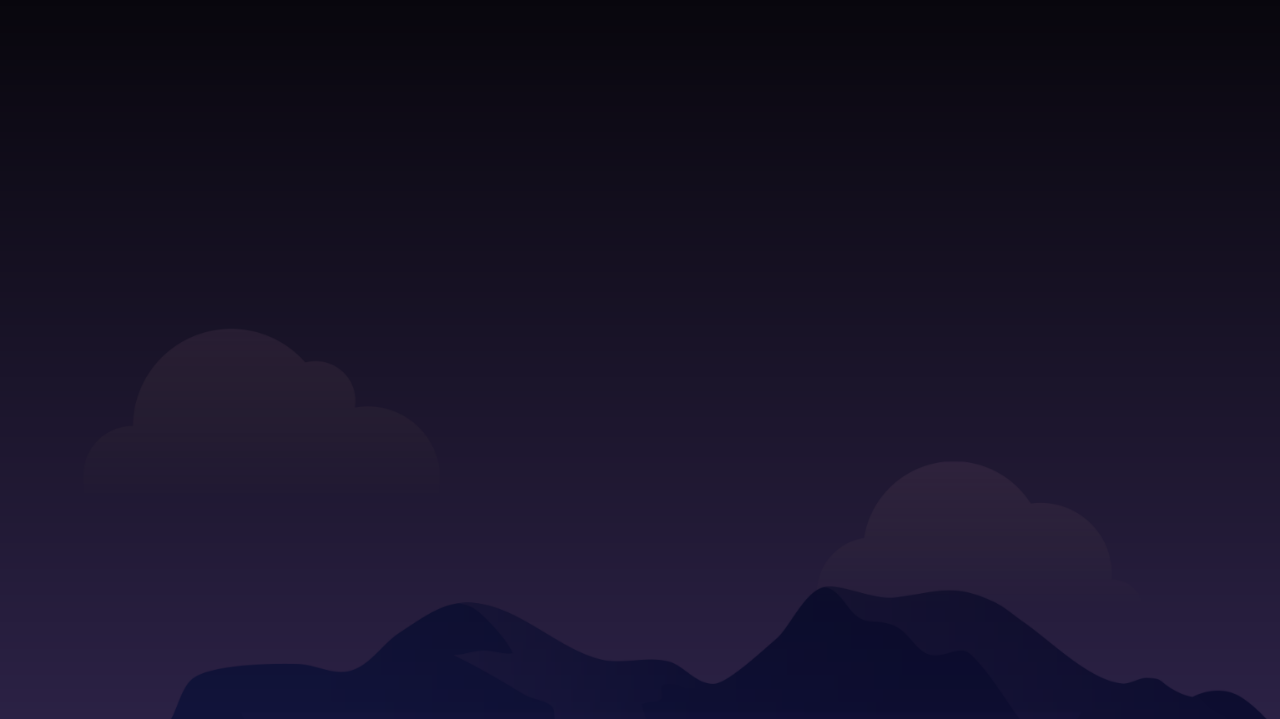 20
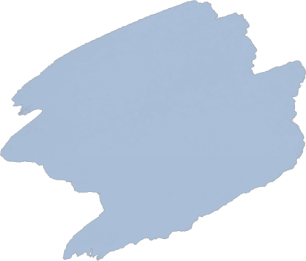 Best support system
Adjustable price
Nullam quis risus eget urna mollis ornare
Nullam quis risus eget urna mollis ornare
#1
Success Guaranteed
Rank up your biz
Nullam quis risus eget urna mollis ornare
Nullam quis risus eget urna mollis ornare
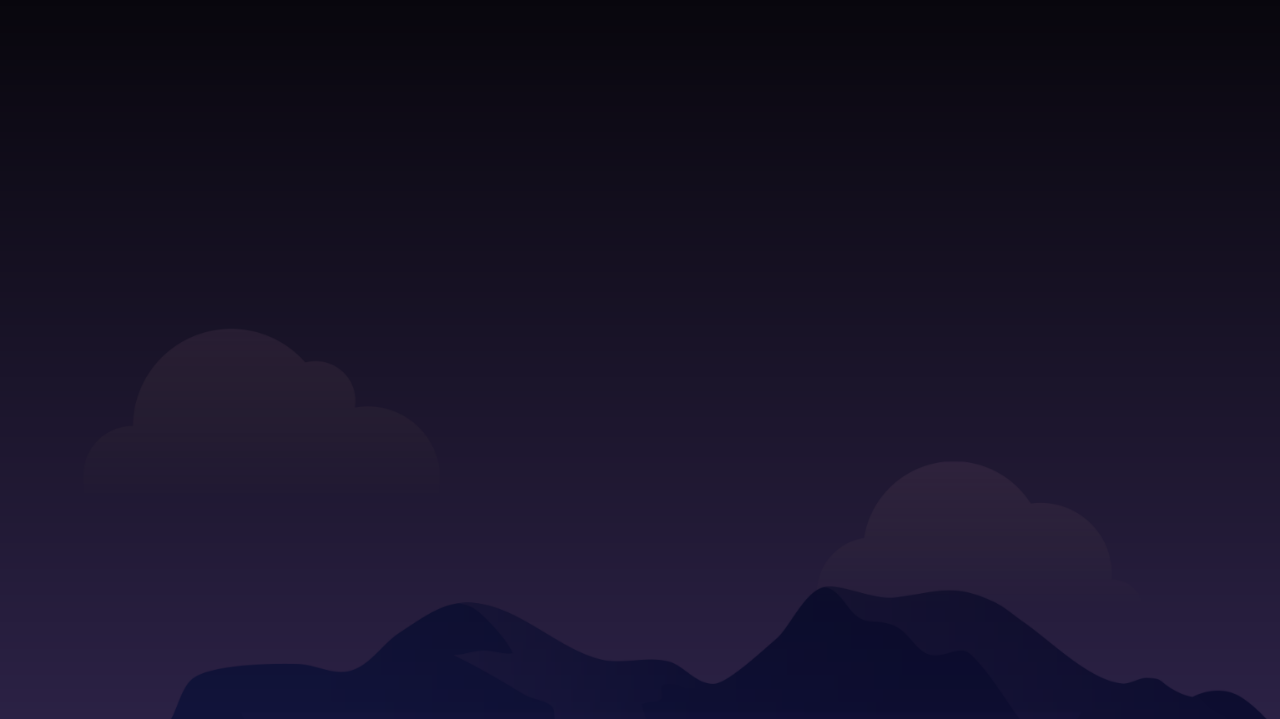 21
Nullam quis risus eget urna mollis ornare vel eu leo. Aenean lacinia bibendum nulla seda Dos. consectetur. Morbi leo risus, porta ac consectetur ac dos Santos.
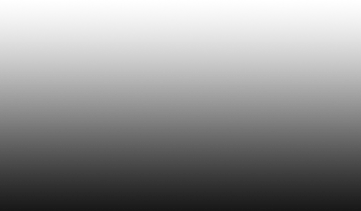 Company sign
clear color with texture
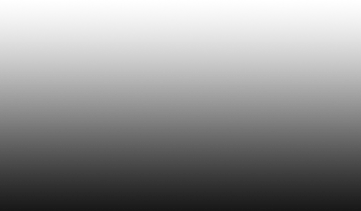 Nullam quis risus eget urna mollis ornare vel eu leo. Aenean lacinia bibendum nulla seda Dos. consectetur. Morbi leo risus, porta ac consectetur ac dos Santos.
Exterior design
clear color with texture
22
Future scientific and technological innovation business report
¥.12,000K
Bulus Lebus Group, inc
¥.50B
¥.68,491K
Turudewe Cloud service
Net from online storage
¥.78,991K
Mumbul Duwur, inc
¥.12,345B
Limbung, inc.
23
Future scientific and technological innovation business report
2010
2020
2030
¥.45,000
¥.124,000
¥.12,911
Donec ullamcorper nulla Non metus Auctor Fringilla. Nullam quis risus eget urna mollis ornare vel eu leo.
Donec ullamcorper nulla Non metus Auctor Fringilla. Nullam quis risus eget urna mollis ornare vel eu leo.
Donec ullamcorper nulla Non metus Auctor Fringilla. Nullam quis risus eget urna mollis ornare vel eu leo.
24
Future scientific and technological innovation business report
¥.12,000K
Bulus Lebus Group, inc
¥.68,491K
Turudewe Cloud service
¥.78,991K
Mumbul Duwur, inc
¥.12,345B
Limbung, inc.
25
Future scientific and technological innovation business report
¥.12,911
¥.12,911
¥.12,911
¥.12,911
site nubibendum Sed. consectetur.
site nubibendum Sed. consectetur.
site nubibendum Sed. consectetur.
site nubibendum Sed. consectetur.
26
Future scientific and technological innovation business report
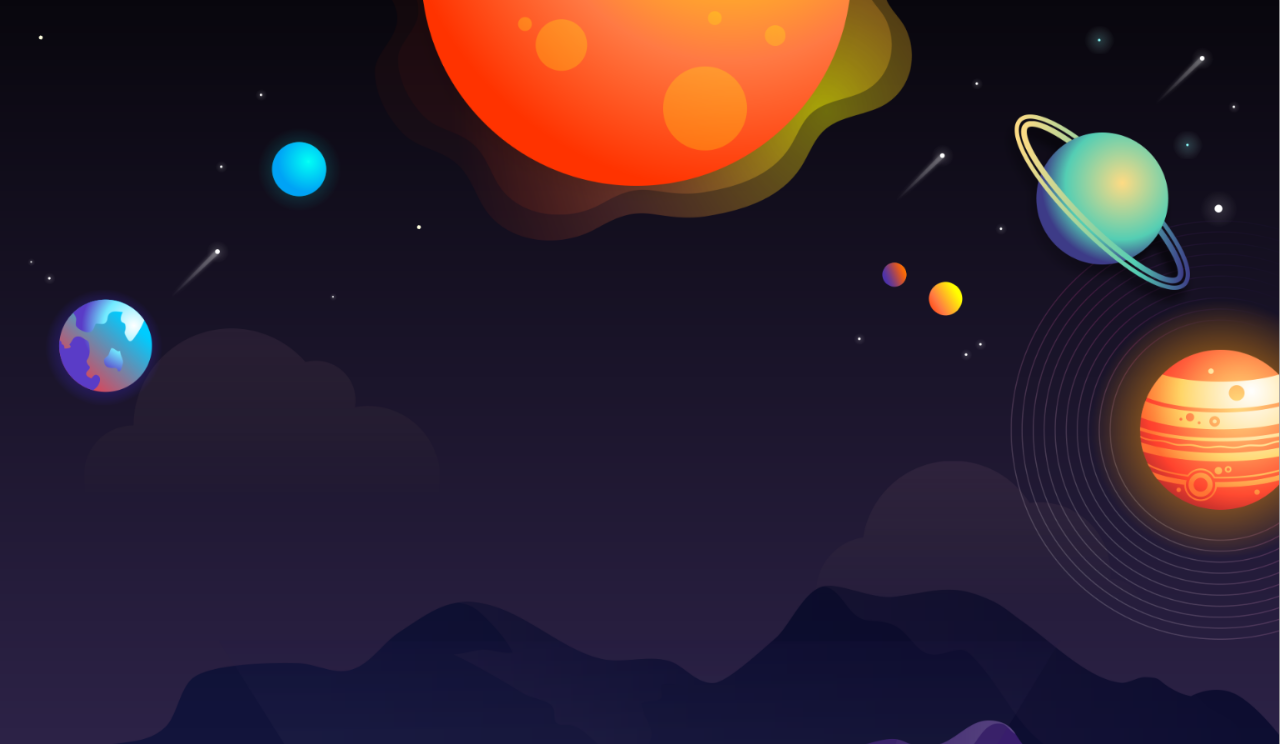 LOGO
THANKS
FUTURISTIC TECHNOLOGY BUSINESS
Jpppt.com